Blended Learning International Train the Train (BLITT)
Search Engines

Damian Gordon
Lecturer in Computer Science
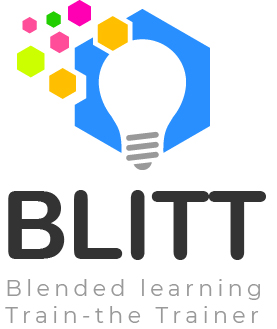 To Design, Develop, and Evaluate Quality Blended Learning
Search Engines
Everyone know the Google search engine, but what other search engines are there?
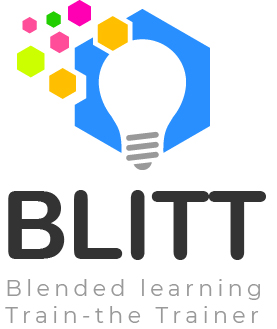 To Design, Develop, and Evaluate Quality Blended Learning
DuckDuckGo
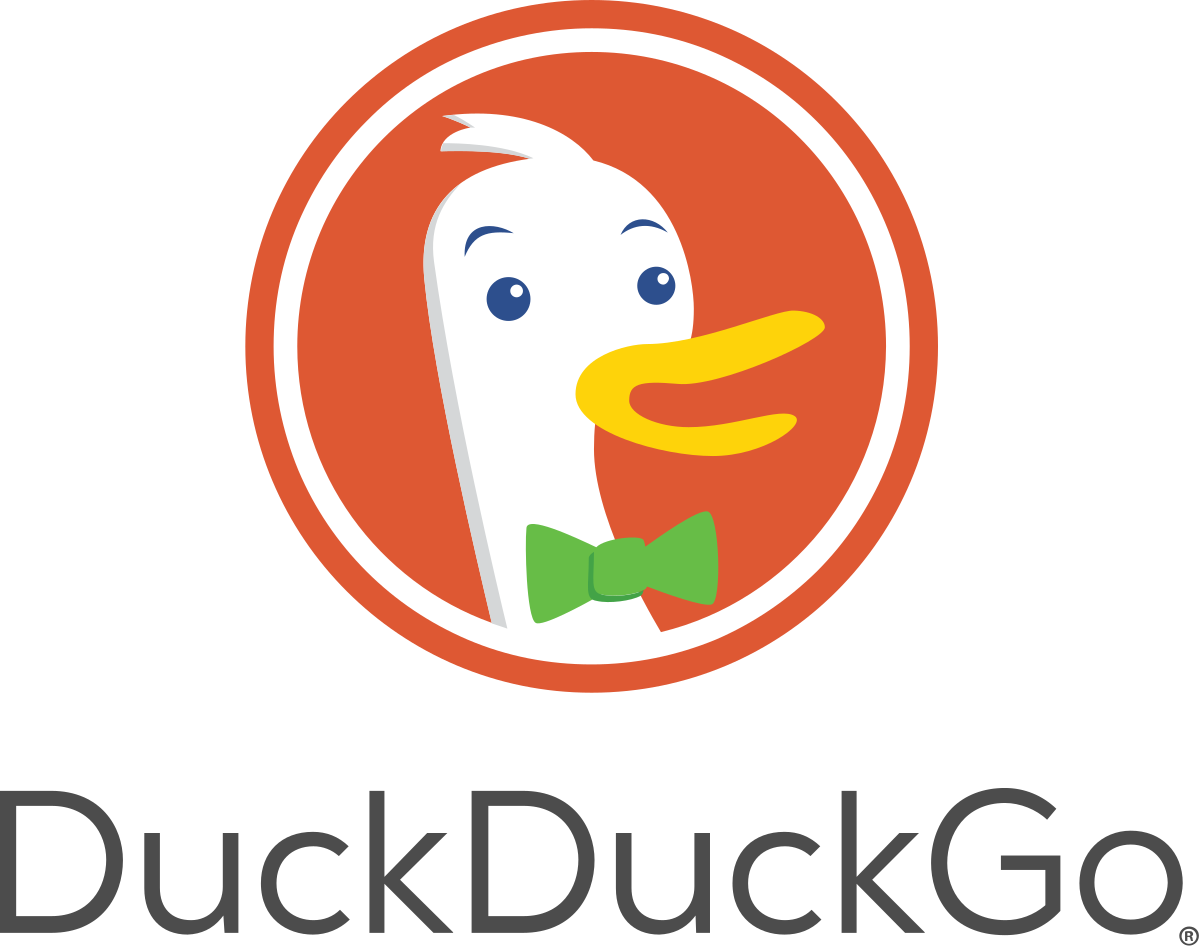 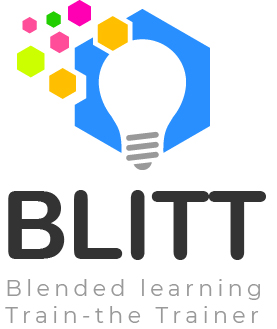 To Design, Develop, and Evaluate Quality Blended Learning
DuckDuckGo
https://duckduckgo.com/


Key concept: Privacy
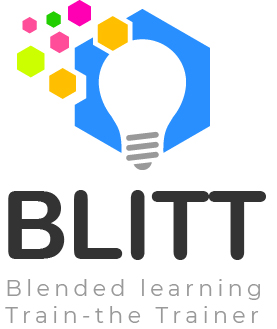 To Design, Develop, and Evaluate Quality Blended Learning
DuckDuckGo
DuckDuckGo presents itself as “Privacy – simplified“. 

The site claims that it does not collect data of people using it.
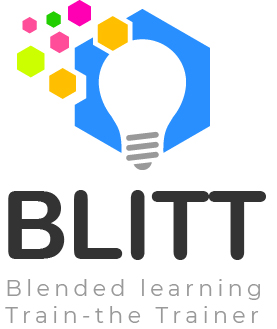 To Design, Develop, and Evaluate Quality Blended Learning
DuckDuckGo
As a consequence, the results on a search are independent on who is searching. 

Technically it is a combination of a meta search engine and a web crawler.
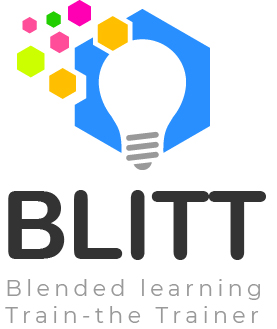 To Design, Develop, and Evaluate Quality Blended Learning
DuckDuckGo
The name goes back to a childrens’ game by the name of Duck Duck Goose. 

The site is run by a small company in the USA.
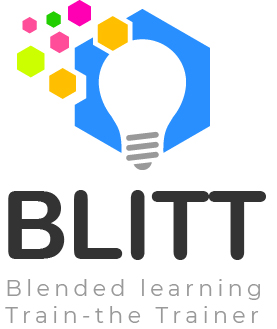 To Design, Develop, and Evaluate Quality Blended Learning
Ecosia
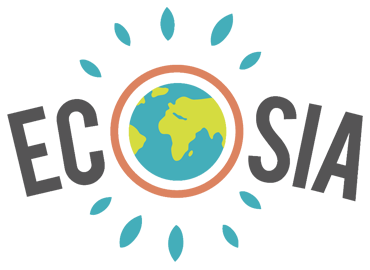 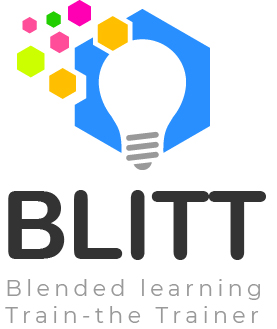 To Design, Develop, and Evaluate Quality Blended Learning
Ecosia
https://www.ecosia.org/?c=en


Key concept: Green
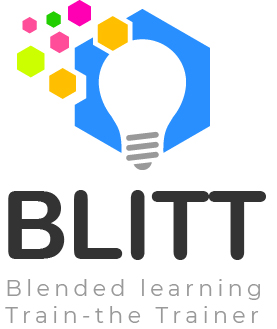 To Design, Develop, and Evaluate Quality Blended Learning
Ecosia
Ecosia is run by a small company in Berlin, Germany. 

It focusses on a sustainable, ecological mission: 80 per cent of its profits are claimed to go into reforestation projects in Africa and elsewhere.
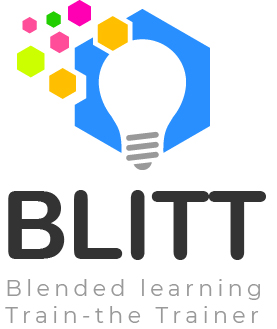 To Design, Develop, and Evaluate Quality Blended Learning
Ecosia
According to the company, the number of trees planted through their financing was 40 million in October 2018. 

Technology-wise, the search results are taken from Bing.
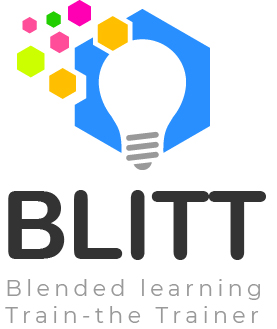 To Design, Develop, and Evaluate Quality Blended Learning
Ecosia
The company in Berlin received various startup awards.
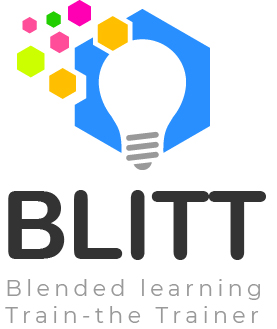 To Design, Develop, and Evaluate Quality Blended Learning
MetaGer
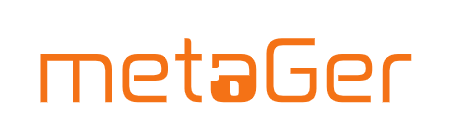 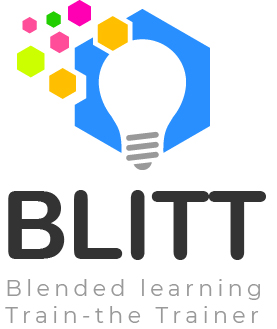 To Design, Develop, and Evaluate Quality Blended Learning
MetaGer
https://metager.org/


Key concept: Non-Commerical
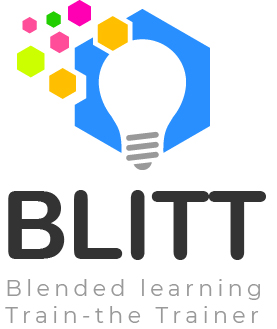 To Design, Develop, and Evaluate Quality Blended Learning
MetaGer
MetaGer is a meta-search engine. It uses the results of many (in this case: up to 60) different search engines, filtering these results in a meaningful way.
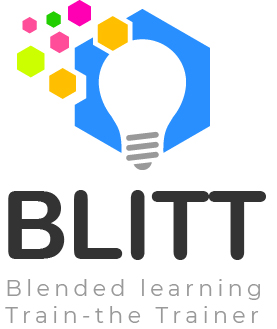 To Design, Develop, and Evaluate Quality Blended Learning
MetaGer
In addition, MetaGer has its own crawlers and indexers (like DuckDuckGo). 

MetaGer is a university project (started in 1996) by Hannover University in Germany (that’s a university with a focus on technology).
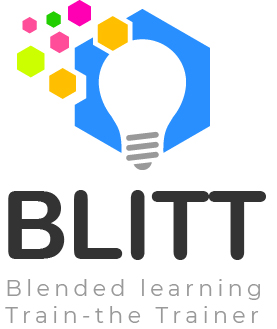 To Design, Develop, and Evaluate Quality Blended Learning
MetaGer
In 2012 they created an association (NGO), the Association for free Access to Knowledge“ to help maintain the project. 

Since 2013, MetaGer is available also in English.
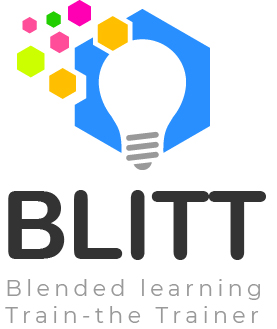 To Design, Develop, and Evaluate Quality Blended Learning
MetaGer
MetaGer has a very high level of privacy for the user.
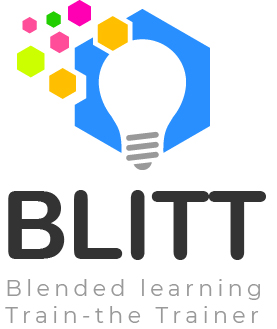 To Design, Develop, and Evaluate Quality Blended Learning
Qwant
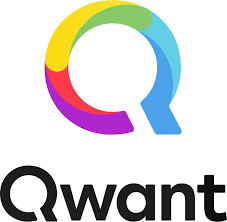 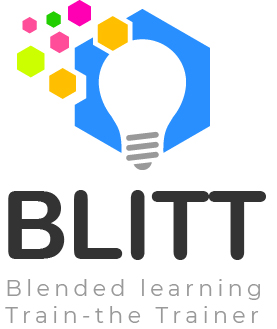 To Design, Develop, and Evaluate Quality Blended Learning
Qwant
https://www.qwant.com/?l=en


Key concept: Privacy, Non-Commerical
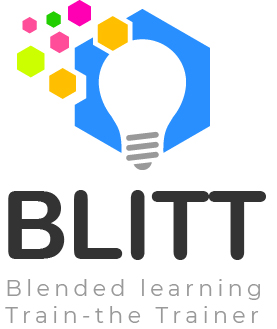 To Design, Develop, and Evaluate Quality Blended Learning
Qwant
Qwant is a search engine that respects privacy. For example, cookies are deleted with the end of the session.
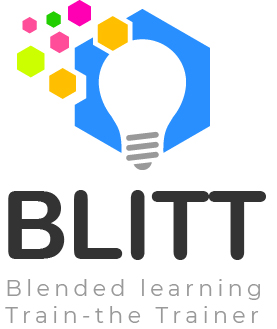 To Design, Develop, and Evaluate Quality Blended Learning
Qwant
It is based in France (a small company), and recent data said that about 65 per cent of its use are from French users.
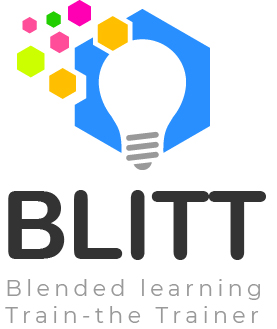 To Design, Develop, and Evaluate Quality Blended Learning
Qwant
In independent tests, search results of Google, Bing, DuckDuckGo and Qwant turned out to be of similar quality.
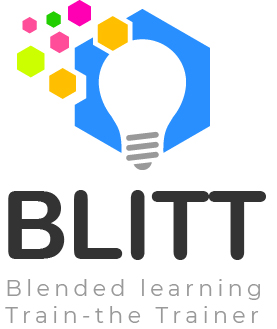 To Design, Develop, and Evaluate Quality Blended Learning
Wolfram|Alpha
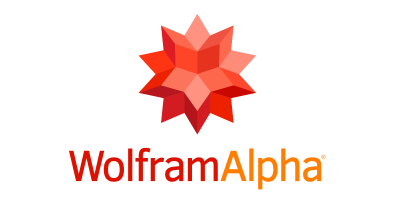 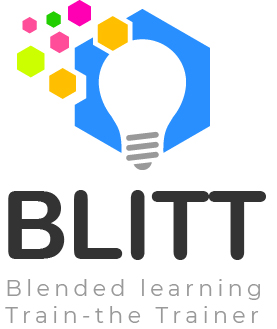 To Design, Develop, and Evaluate Quality Blended Learning
Wolfram|Alpha
https://www.wolframalpha.com/


Key concept: Smart
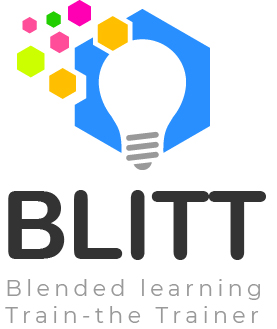 To Design, Develop, and Evaluate Quality Blended Learning
Wolfram|Alpha
WolframAlpha is a complex search engine, sometimes called a computational knowledge engine or answer engine.
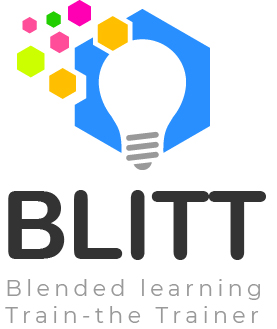 To Design, Develop, and Evaluate Quality Blended Learning
Wolfram|Alpha
It answers factual queries directly by computing the answer from externally sourced data and works out problems in maths, science, media, and everyday life.
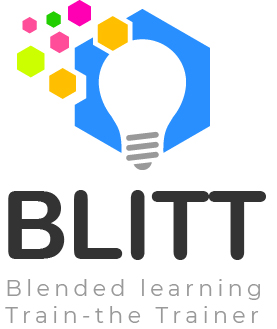 To Design, Develop, and Evaluate Quality Blended Learning
Wolfram|Alpha
Users submit queries and computation requests via a text field. WolframAlpha then computes answers and relevant visualizations from a knowledge base of curated, structured data that come from other sites and books.
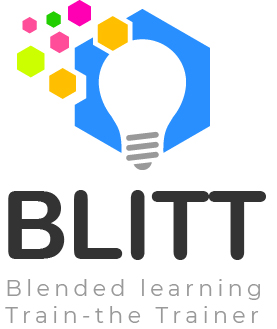 To Design, Develop, and Evaluate Quality Blended Learning
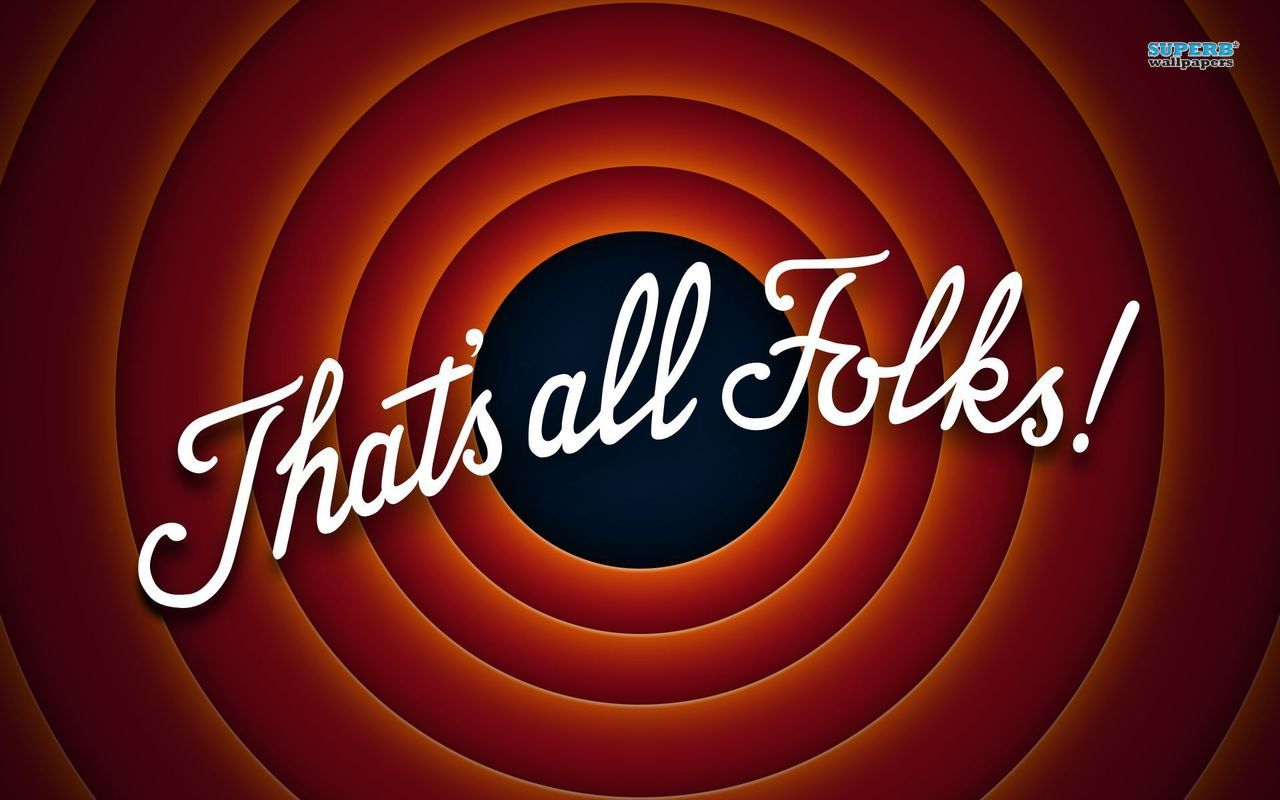